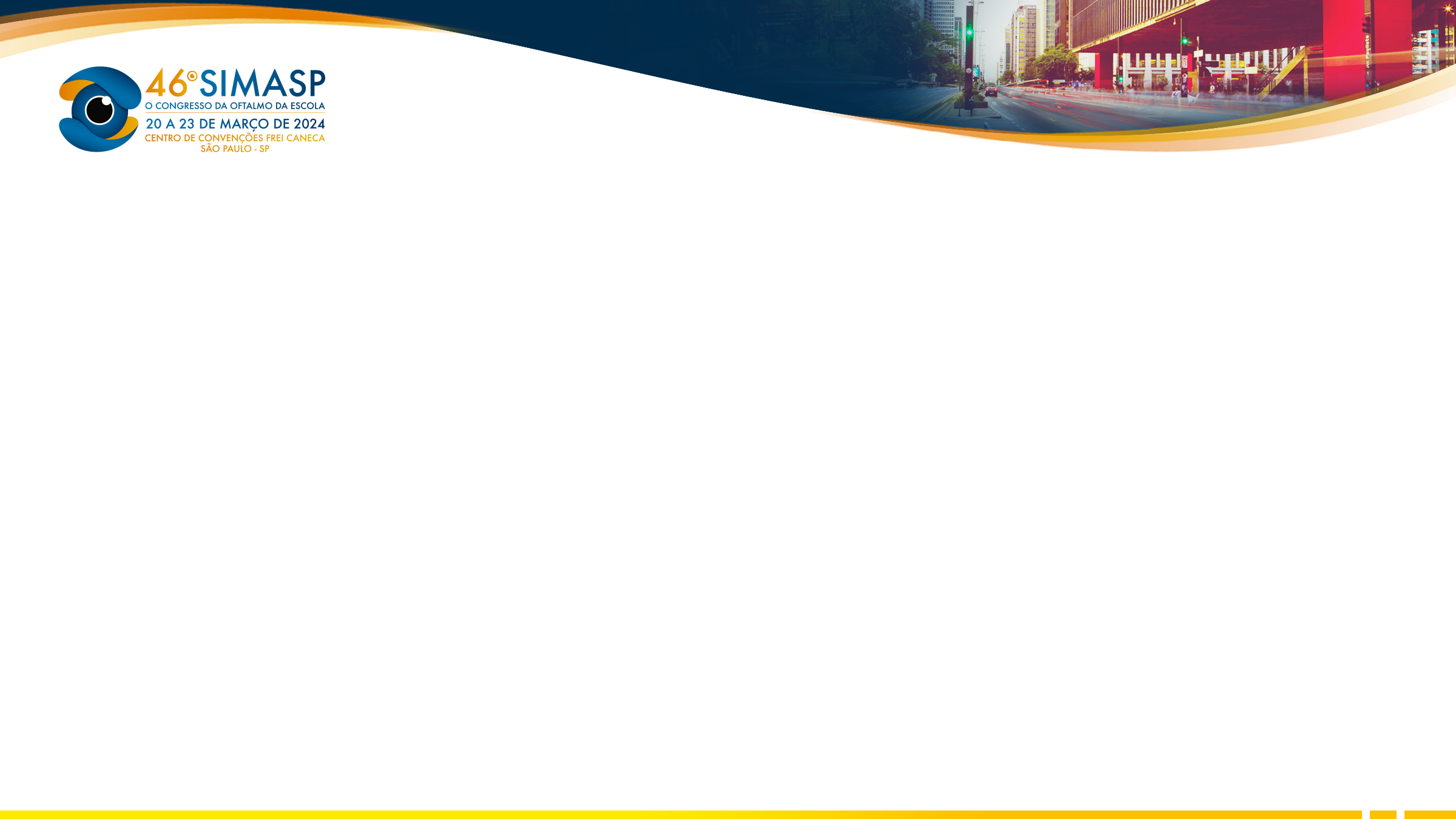 GRANULOMA PIOGÊNICO SUBCONJUNTIVAL PÓS RETINOPEXIA COM INTROFLEXÃO ESCLERAL EM PACIENTE COM OLHO ÚNICO.
VIDAL, RM¹, DONADELLI, J², GARCIA, CR³¹ Autor: MédicO residente do terceiro ano em Oftalmologia ISCML² Co-autor:  Médica residentes do terceiro ano em Oftalmologia ISCML³Orientador: Chefe do setor de Retina e úvea ISCML
Santa Casa de Limeira (ISCML)
INTRODUÇÃO
Os granulomas são lesões inflamatórias benignas causadas pela resposta celular a trauma e presença de corpo estranho. O acometimento ocular já foi descrito em conjuntiva, córnea, pálpebras e vias lacrimais¹. Podem ser secundários a cirurgia para correção de estrabismo, pterígio, plástica ocular e em correção de descolamento de retina, com buckle escleral com faixa de silicone. Geralmente crescem nos tecidos vasculares e elásticos quando relacionados ao pós-operatório, sendo os movimentos oculares dinâmicos ou uma exposição ao contato externo, a causa do trauma local que culminará no tumor ².
METODOLOGIA
Relato de caso de granuloma piogênico subconjuntival, secundário a presença de faixa de silicone para introflexão escleral. 
RESULTADO
J.C., masculino, branco, 57 anos, diabético, pseudofácico em ambos os olhos (AO) e com miopia patológica corrigida por ceratotomia radial. Apresentou descolamento de retina regmatogênico AO, em olho direito em 2019, sem proposta cirúrgica, e no olho esquerdo (OE) em 2021, no qual foi submetido a vitrectomia posterior via pars plana com injeção de óleo de silicone e introflexão escleral em 360 graus. No pós-operatório tardio, evoluiu com tumoração conjuntival inflamatória, exsudativa e de crescimento lento na região temporal superior OE mantendo visão 0,1 em olho único (Figuras 1 e 2). Foi realizada biópsia incisional, evidenciando granuloma piogênico. Devido à natureza benigna do material e considerando que o paciente possui visão monocular, optou-se pela ressecção ampla da lesão, que manifestou novo crescimento após 6 meses. O departamento cirúrgico de referência optou pela não retirada do exoimplante e pela extração do óleo de silicone com avaliações frequentes e tratamento medicamentoso para o controle da inflamação.








Figura 1 	      Figura 2
CONCLUSÃO
Apesar de rara, há relatos da formação de granuloma piogênico subconjuntival como complicação secundária à presença da faixa de silicone para introflexão escleral. Alguns casos refratários tiveram sucesso terapêutico com o uso tópico de antimetabólitos, como 5-FU, e outros, após serem submetidos até mesmo à braquiterapia³. 
BIBLIOGRAFIA
1 - ZISMAN, Márcio Til; BOTEON, Joel Edmur. Granuloma piogênico como complicação da tarsoconjuntivoceratoplastia. Arq. Bras. Oftal., v. 57, n. 3, junho de 1994.
2- DAMASCENO, E. F.; PEREIRA, C.; DAMASCENO, N. A. P.; HOROWITZ, S. A. P.; AMARAL FILHO, O. M. B. Pyogenic granuloma after retinal detachment surgery with scleral buckle: case report. Arq Bras Oftalmol [Internet]. 2009 Jul;72(4):543–544. Available from: https://doi.org/10.1590/S0004-27492009000400021
3- GUNDUZ, K.; SHIELDS, C. L.; SHIELDS, J. A.; ZHAO, D. Y. Plaque radiation therapy for recurrent conjunctival pyogenic granuloma. Arch Ophthalmol., v. 116, n. 4, p. 538-539,
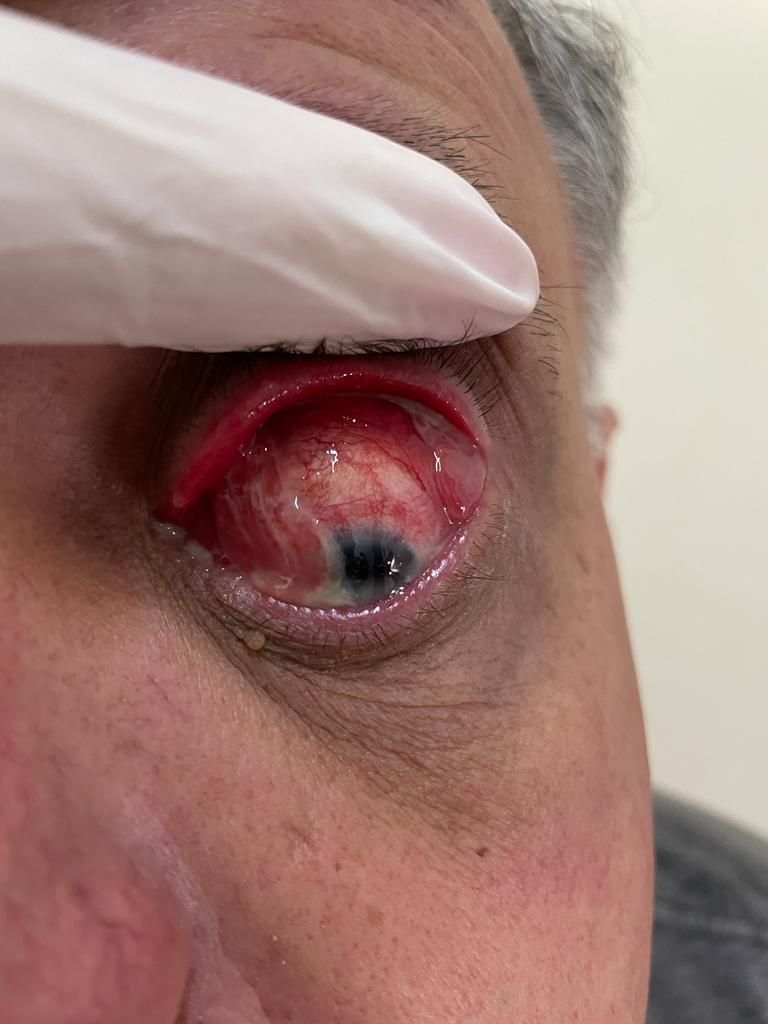 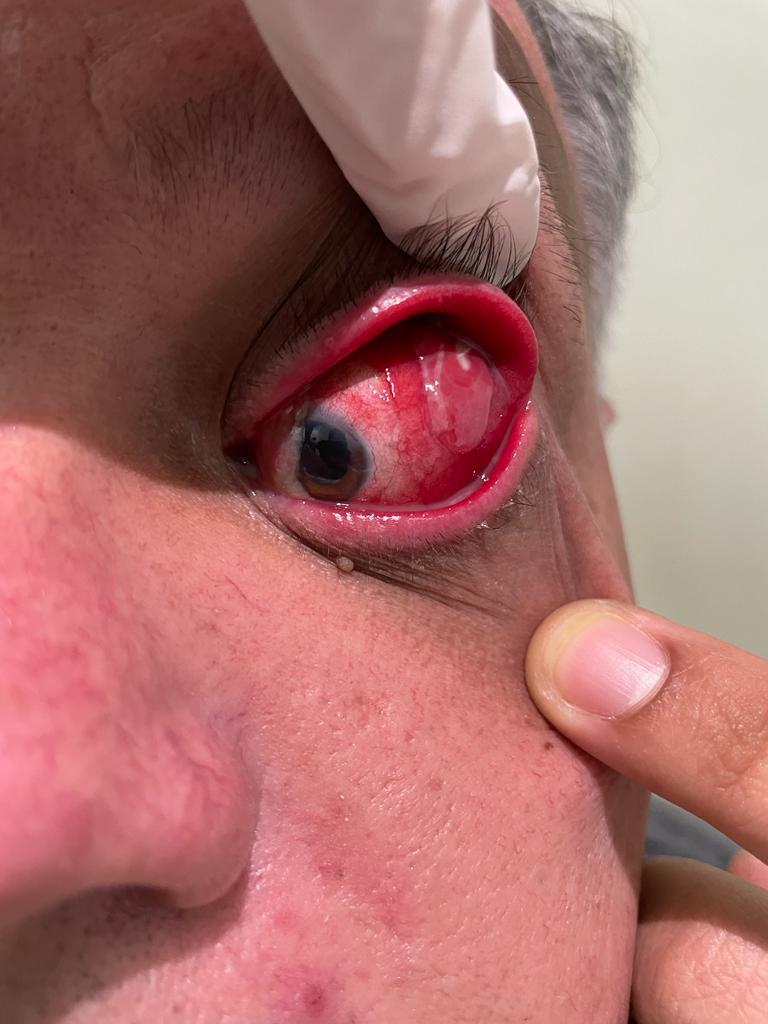